পাঠ পরিচিতি
বিষয়ঃ গণিত
শ্রেণিঃ ৮ম
অধ্যায়ঃ ষষ্ঠ
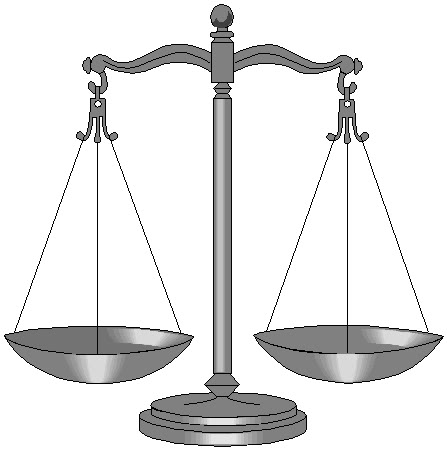 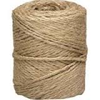 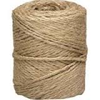 আজকের পাঠ
সরল সহসমীকরণ
শিখন ফল
১।প্রতিস্থাপন পদ্ধতি বাখ্যা করতে পারবে।
২।প্রতিস্থাপন পদ্ধতির সাহায্যে গাণিতিক সমস্যার সমাধান করতে পারবে ।
১।যেকোনো সমীকরণ থেকে অজানা রাশি দুইটির  একটির মান অপরটির মাধ্যমে প্রকাশ করা ।
       
                x + y = 4     বা,   x = 4 - y         
	       
            অজানা রাশি 

২।অপর সমীকরণে প্রাপ্ত অজানা রাশির মানটি স্থাপন  করে এক চলক বিশিষ্ট সমীকরণ সমাধান করা ।
                             x – y = 2        [ অপর সমীকরণ ]                                                                              
                       বা,  4 – y – y = 2  [ x  এর মান বসিয়ে ]
                       বা, - 2y = 2 - 4      [ একক চলক বিশিষ্ট সমীকরণ]  
                       বা, - 2y = - 2
                        বা, y = 1
৩।নির্ণীত সমাধান প্রদত্ত সমীকরণ দুইটির যেকোনো  একটিতে বসিয়ে অপর চলকের মান নির্ণয় করা ।

                    x + y = 4
                বা, x + 1 = 4    [ y = 1 বসিয়ে ]
                বা, x = 4 – 1 
                বা। x = 3
জোড়ায় কাজ সময় ৫ মিনিট
প্রতিস্থাপন পদ্ধতির ধাপ গুলো লিখ ।
সমাধান করঃ
5x – 4y=6
x + 2y=4
সমাধান
প্রদত্ত সমীকরণ
5x – 4y =6-------(1)
x + 2y =4---------(2)
সমীকরণ (2) হতে পক্ষান্তর করে পাই,
x + 2y =4
বা, x =4 – 2y------(3)
সমীকরণ(3)হতে x এর মানটি সমীকরণ (1) এ  বসিয়ে পাই, 
    5x – 4y =6
বা, 5(4 – 2y) – 4y =6
বা, 20 – 10y – 4y =6
বা, 20 – 14y = 6
বা, - 14y = 6 – 20
বা, -14y = - 14     [ উভয় পক্ষকে -14 ভাগ  দারা করে]
বা, y = 1          
এখন সমীকরণ (3) এ y=1 বসিয়ে পাই, 
  x = 4 – 2y
বা, x = 4 – 2.1
বা, x = 4 – 2
বা, x = 2
নির্ণেয় সমাধান (x,y) = (2,1)
দলীয় কাজ  সময় ১০ মিনিট
সমাধান করঃ
3x + 2y = 10
x – y = 0
দলীয় কাজের সমাধান
মূল্যায়ন
X +2y =9
2x – y = 3
   সমীকরণ দুইটির অজানা রাশির মান-
    (ক) 2,3                         (গ) 3,3
    (খ) 3,2                          (ঘ) 3,4
বাড়ির কাজ
সমাধান কর